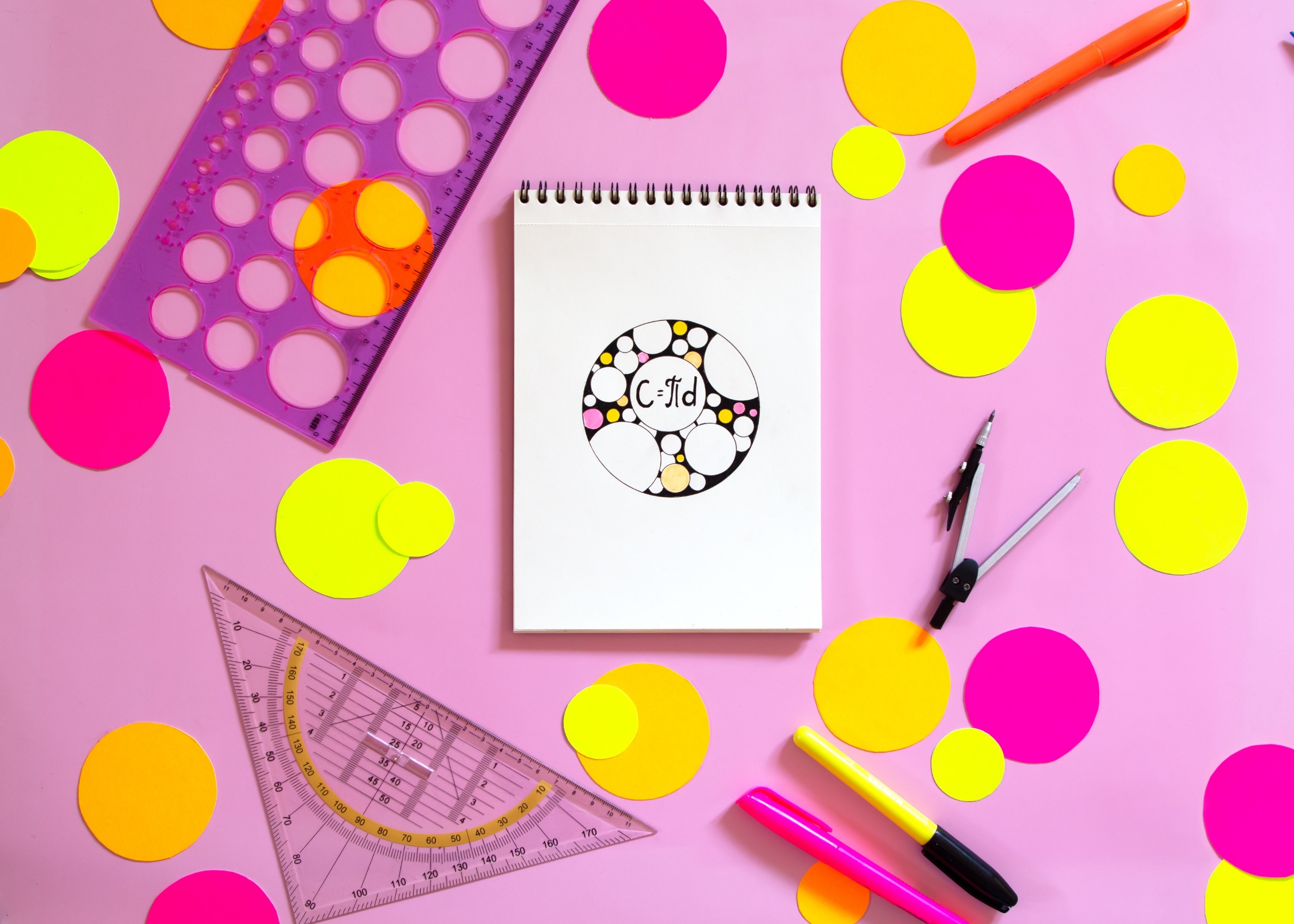 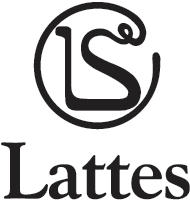 Lunghezza della circonferenza e area del cerchio
© 2021 S. Lattes & C. Editori SpA Torino
Lunghezza della circonferenza
Lunghezza di un arco di circonferenza
Disegniamo una circonferenza 𝒞 di centro O e raggio r, fissiamo su di essa un arco AB di lunghezza l e indichiamo con α l’ampiezza del corrispondente angolo al centro.
Se l’arco coincide con l’intera circonferenza, allora l’angolo al centro corrispondente diventerà 360°.








Le due grandezze, lunghezza dell’arco e ampiezza dell’angolo al centro, sono direttamente proporzionali:
l : C = α : 360° 	oppure 	l : 2πr = α : 360°
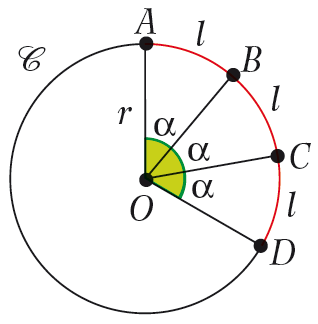 Lunghezza di un arco di circonferenza
Area di un poligono circoscritto e di un poligono regolare
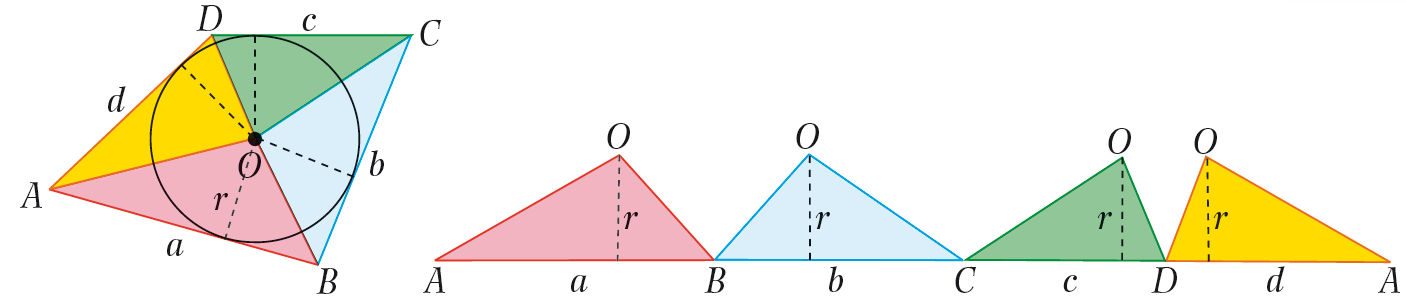 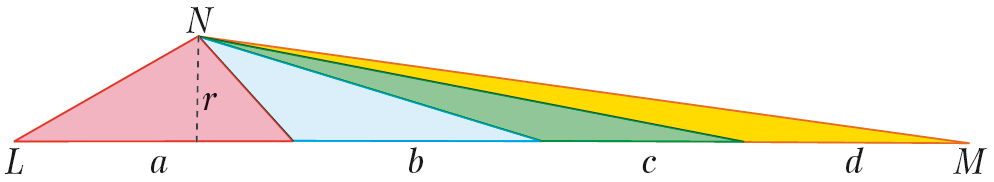 Area di un poligono circoscritto e di un poligono regolare
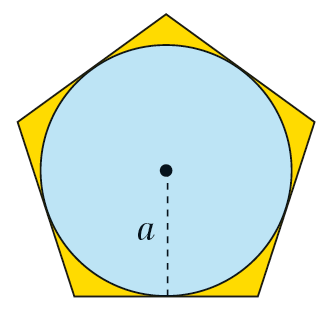 Area del cerchio
Se inscriviamo in una circonferenza poligoni il cui numero dei lati aumenta, possiamo notare che al crescere del numero dei lati l’apotema del poligono regolare inscritto cresce e si avvicina sempre più al raggio del cerchio circoscritto.







Al crescere del numero dei lati del poligono inscritto:
la misura del perimetro si avvicina sempre di più a quella della circonferenza; 
la misura dell’apotema si avvicina sempre di più a quella del raggio;
l’area si avvicina sempre di più a quella del cerchio.
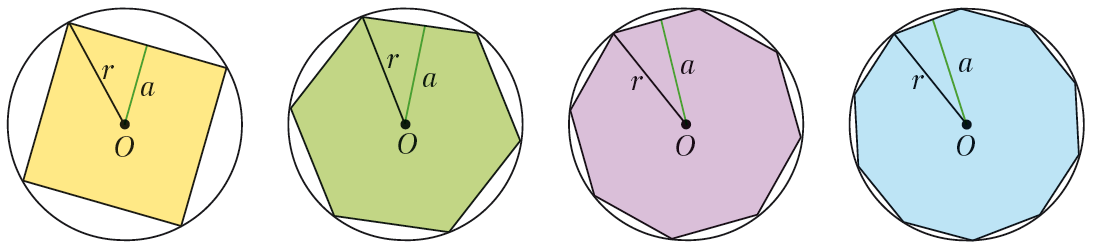 Area del cerchio
Area delle parti del cerchio
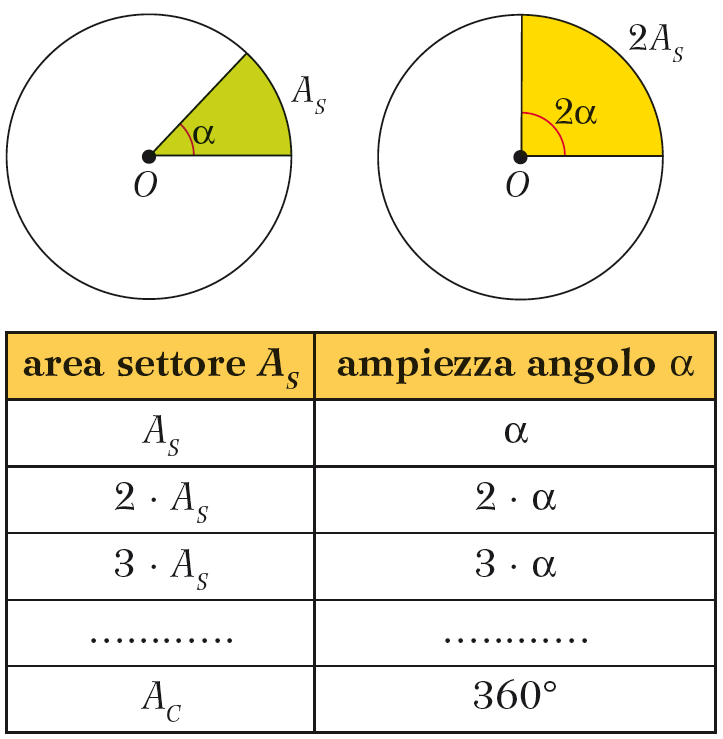 Area delle parti del cerchio
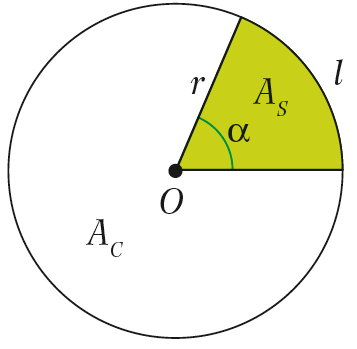 Area delle parti del cerchio
AREA DEL SEGMENTO CIRCOLARE 







Tracciando in un cerchio una corda qualsiasi AB, otteniamo due segmenti circolari.
Segmento circolare minore del semicerchio (parte azzurra):
Asegmento circolare = AS − AAOB

Segmento circolare maggiore del semicerchio (parte arancione):
Asegmento circolare = AS + AAOB
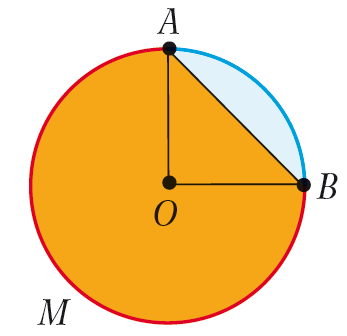 Area delle parti del cerchio
AREA DELLA CORONA CIRCOLARE







L’area di una corona circolare si ottiene sottraendo dall’area del cerchio maggiore l’area del cerchio minore:
Acorona = π · (r22 – r12)
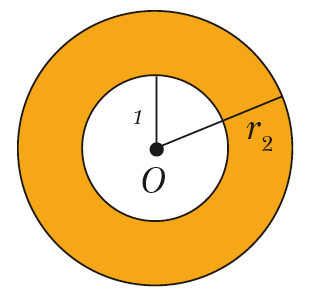